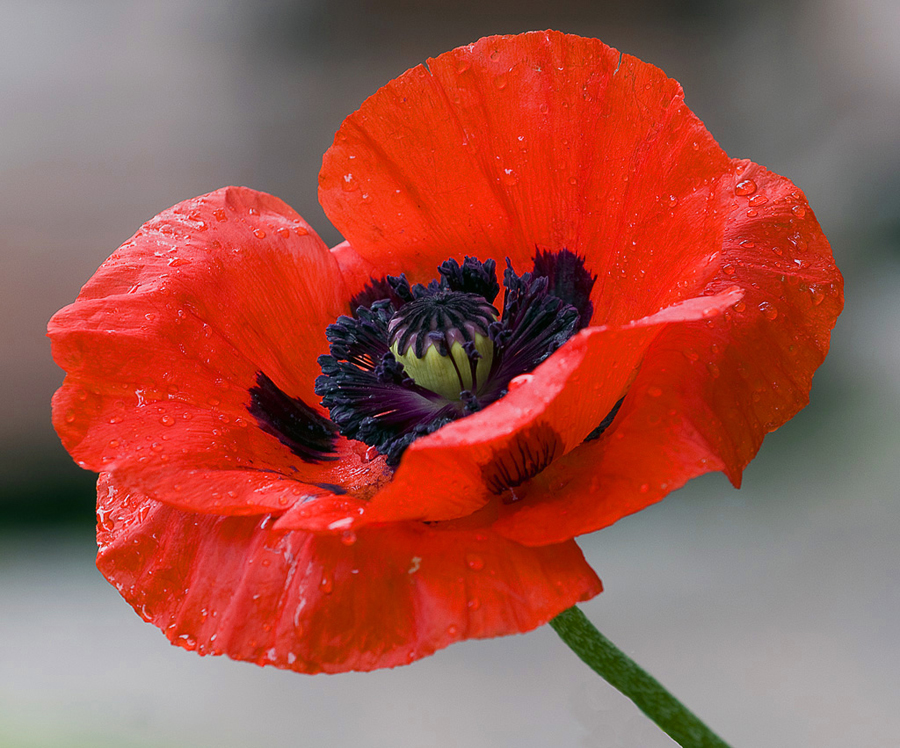 Remembrance SundayThe Cross of ChristRomans 5.1-11
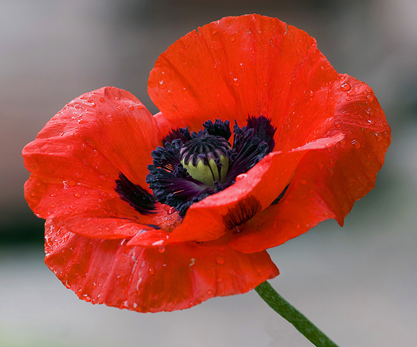 Appreciating the sacrifice
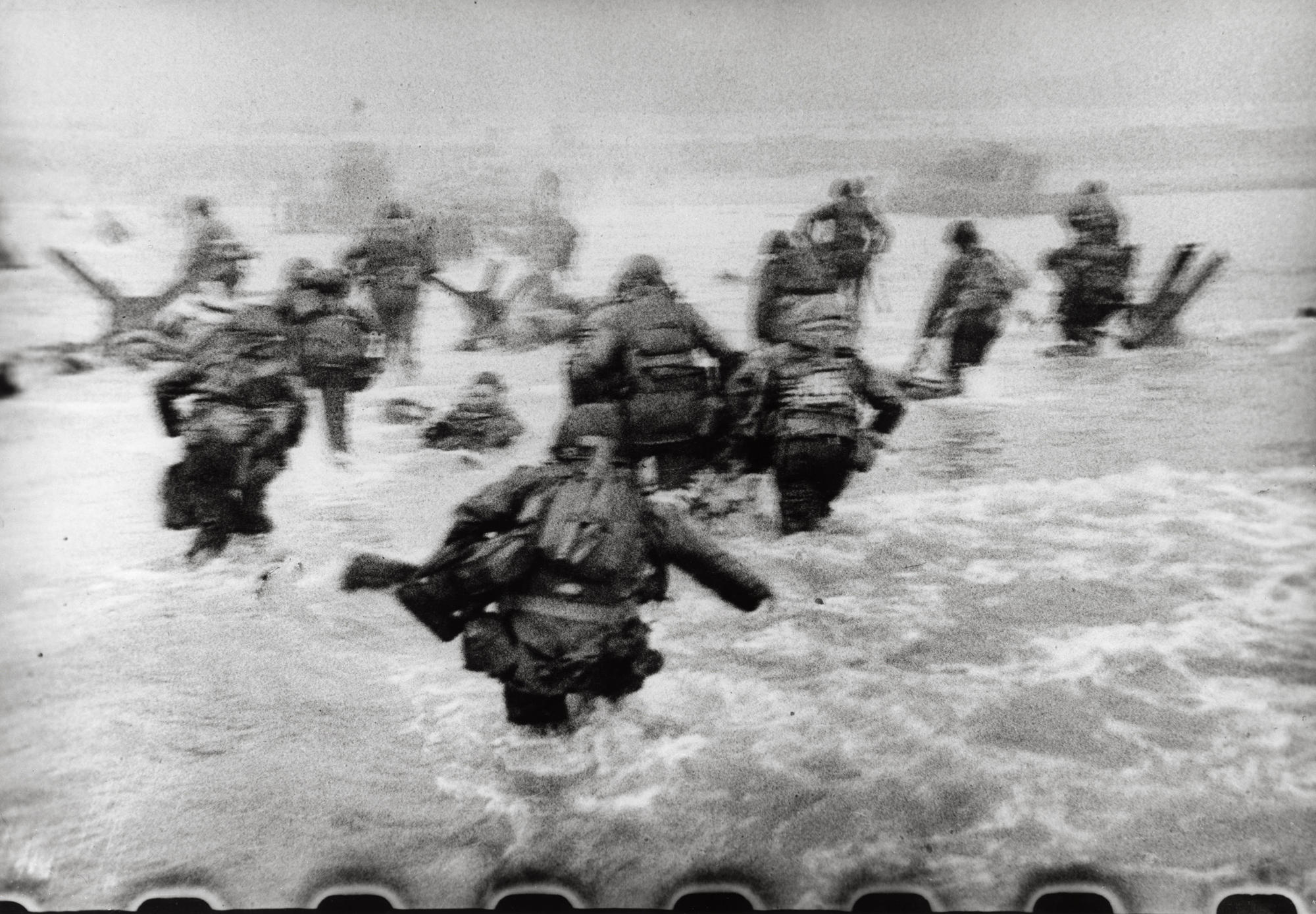 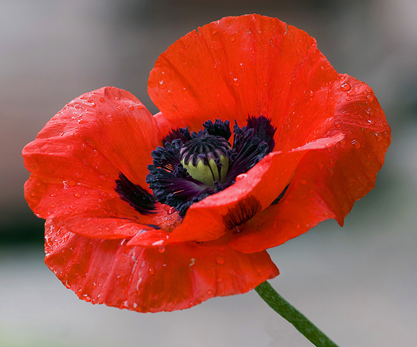 Appreciating the sacrifice of Christ
Romans 5.1-11, esp. vs 6-8

We were at war with God
But through his unrelenting grace he has saved us
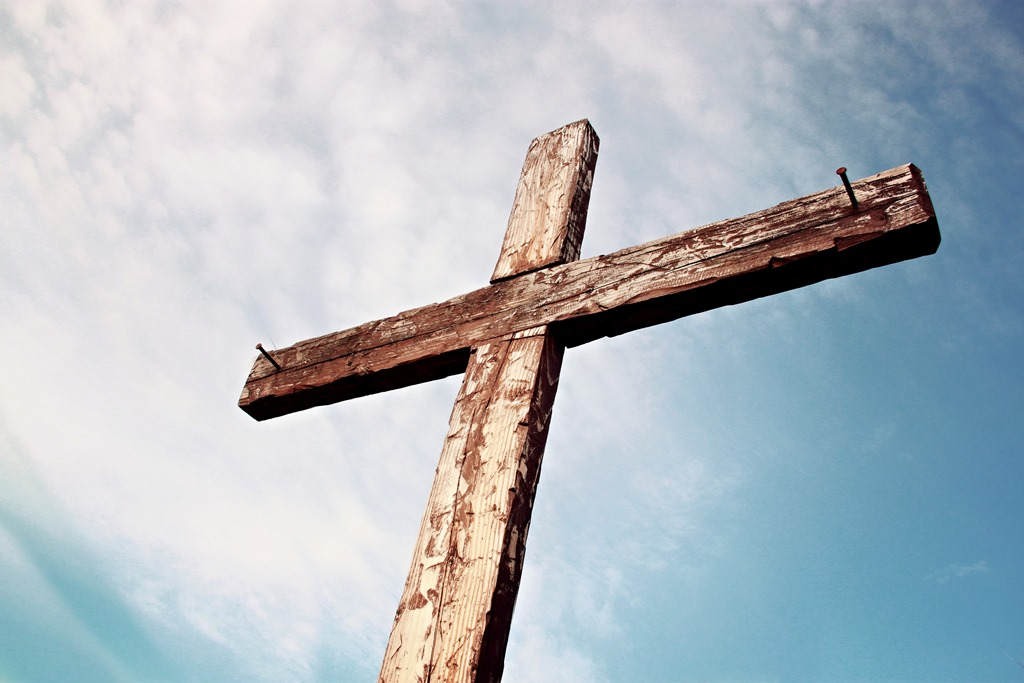 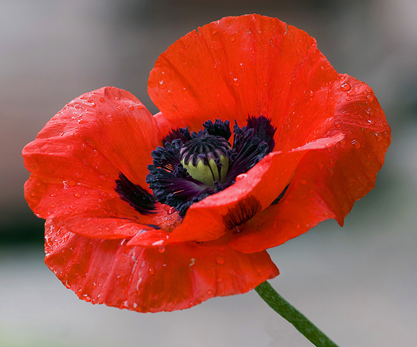 The Cross bridges the gap 






We ‘walk across’ by faith
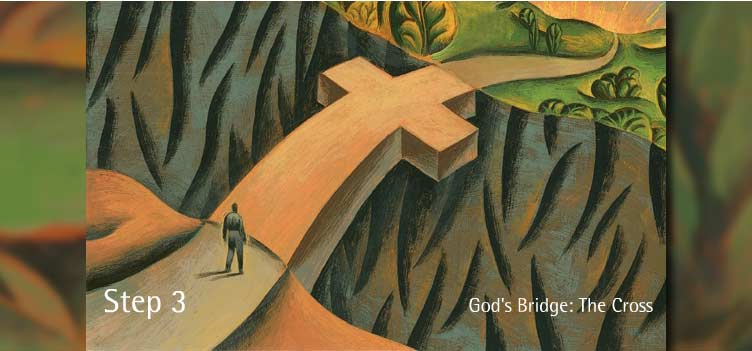 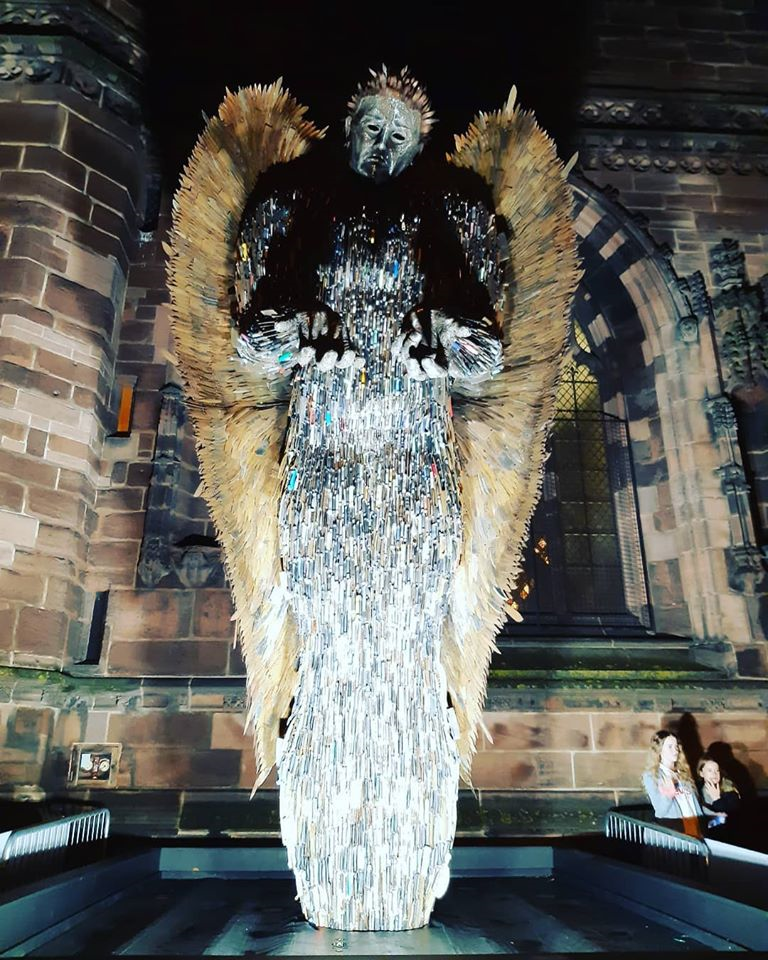 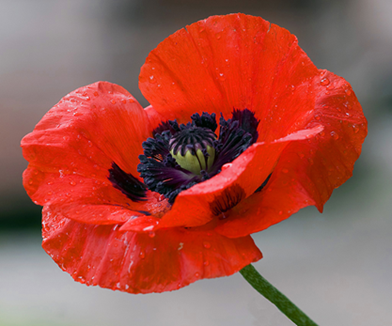 So we have peace…
Peace for ourselves, peace with others, all flowing from peace with God
(v1)
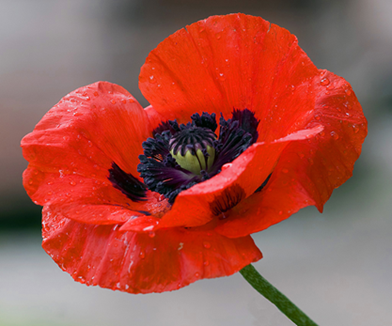 …and we can share this peace with others
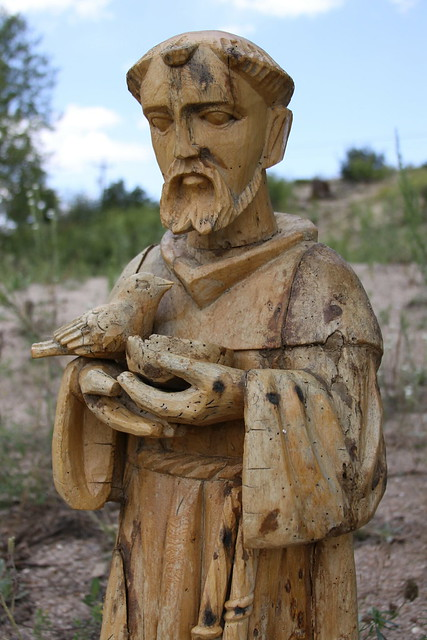 St Francis of Assisi’s prayer
So we have reconciliation… (vs10-11)
…and we have a ministry of reconciliation to others (compare 2 Cor 5.19)